Fall advisory council meeting
October 26,2022
Provide feedback on program goals
Review program results
Make recommendations
Advocate for the school counseling program
Required to have diverse representation of stakeholders and to meet no less than twice each year
The purpose of advisory council….
*To foster student achievement for EVERY student
*To implement a school counseling program which is data-driven, proactive, prevention based, developmentally appropriate and supports school improvement. 
*To promote and enhance the social and emotional competencies of all students. 
 ---- -----------------------------------------------------------------
*To increase graduation rate to 85%.
(Graduation Rate 2020-2021 School Year: High School-89%) 
2021-2022: TBA in spring
 * To increase the attendance rate for each building to achieve 94%.
2022-2023 Goals
Attendance COmparisons for each bldg.   2020-2021 (hybrid/Remote) & 2021-2022
Skoi-Yase (k-2):  93.25%
LaFayette (3-5):  94.64%
Middle School (6-8):  93.11%
High School (9-12):   89.70%
Attendance rates for first 6 weeks of school
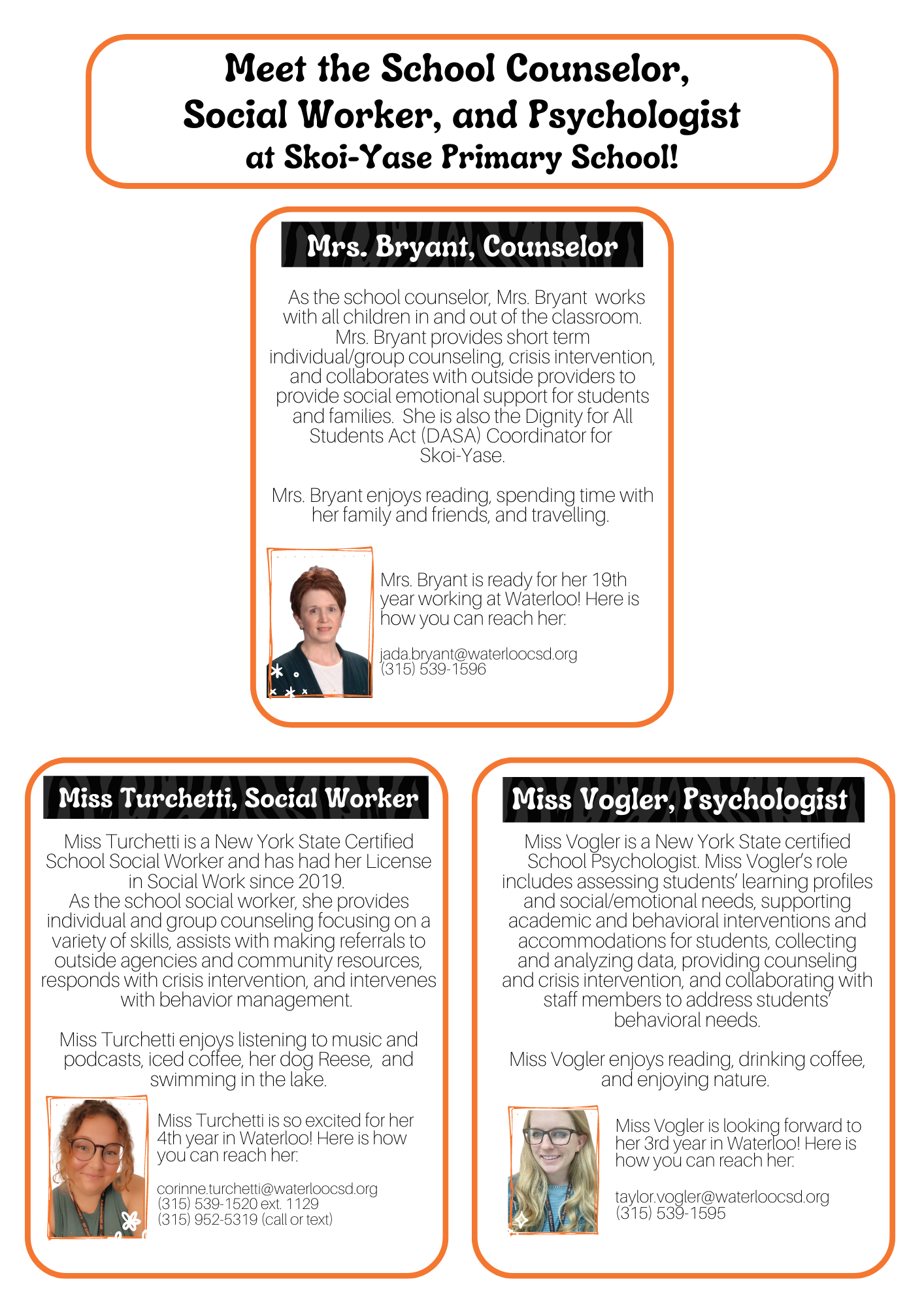 Bi-weekly attendance meetings with Principal, School Counselor, and Social Worker to go over attendance data and identify students with a high rate of absenteeism.

Check & Connect: Tier 3 attendance support. Students identified with chronic absenteeism receive 1:1 morning check in with SW, Counselor or Principal and 3 pride tickets are given for daily attendance. 
     We call parent first thing in a.m. to check on attendance and offer    
      support and suggestions to help (if not medical reason). 

Attendance letters sent home  for at risk and chronic absenteeism, and reminders on importance of school attendance sent out on Parent Square weekly to ALL families.

Home Visits with SRO as needed.

Partner with outside agencies (CPS, Preventative, Glove House, etc.) to provide families with more support.
SKOI-Yase
Skoi-Yase Check & COnnect(Tier 3 Att. Intervention) '21-'22----------------84% improved attendance
We meet as an attendance committee once a month. 
We look at our attendance data and flag any students who have a certain number of tardys/absences. 
Then we cross check them with the nurses list to make sure the absence wasn’t covid or illness related. 
Then we send letters and make phone calls based on the unexcused absences.  
We send letters out for tier 1 and make daily phone calls to all students who are absent as a tier 1 intervention.
We are making phone calls to parents as a tier 2 intervention.
Phone calls are supportive rather than punitive. 
We offer supports and try to get to the root of the issue so we can tailor our support to the specific family/individual.
lafayette
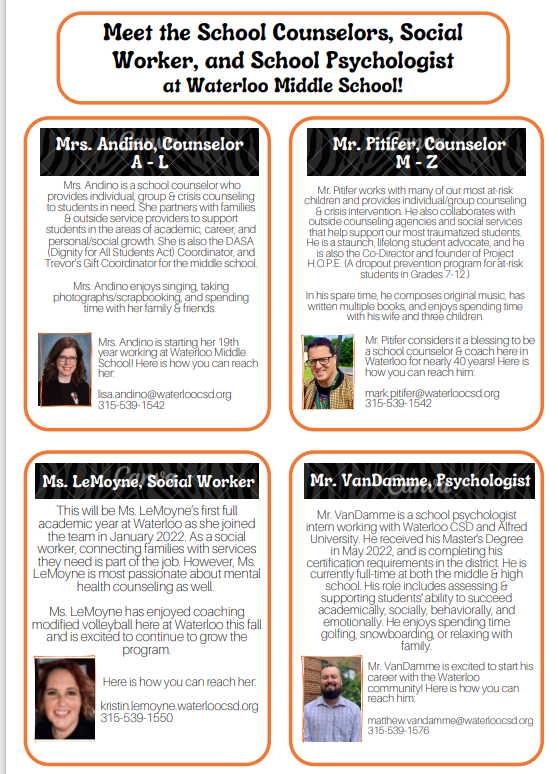 Middle school
Bi-monthly attendance meetings with administrators, school counselors, and social workers to go over attendance data and identify students with a high rate of absenteeism. Follow-up phone calls to parents and families to make them aware of the number of missed days, and problem-solve about strategies to make improvements.
Monthly grade level meetings with teachers to identify students who are not attending or engaged in school.
NEW: Students with a high rate of absenteeism will attend weekly meetings with the school counselor to review their attendance data and grades for the week. Students will receive 1 PRIDE point for each day of attendance. (These points can accumulate in the student's PBIS Rewards account, and be redeemed in the online school store for a variety of items.)
Mandatory attendance letters mailed home quarterly, per NYSED requirements.
Partner with outside agencies (CPS, Glove House, etc.) to provide families with more support around getting their children to attend school on a regular basis.
Attendance Interventions:​​
Internship opportunities
Phone calls
Attendance letters
Home visits
CPS
high school
Minutes- 10/26/22
Members present: 
 -Jada Bryant, SY School Counselor & Counseling & SSST Department Chair         -Joe Benedetto- WHS School Counselor
-Michael Foster- WHS School Counselor                                                                       -Lisa Andino- WMS School Counselor
-Mark Pitifer- WMS School Counselor 		                                                      -Molly Lahr- MTSS Coordinator
-Christal Kent- Director of Health, P.E. & Athletics			                 -Gina Suffredini- Community Member
-Tiffany Williams- Parent				                                   -Sabrina Palmer- WHS student
-Shelli Tam- Director of Pupil Personnel Services                                                       -Taylor Vogler- SY & Laf. School Psychologist  
-Corinne Turchetti- SY Social Worker   				                 -Kristin LeMoyne- WMS & WHS Social Worker
 -Katie Wright- WHS College & Career Coordinator	                                   -John Siblosky- WHS Student	                
-Jennifer Hayden- Asst. Supt. For Curriculum & Instruction
-Sue Burroughs- Lafayette Social Worker
-Catherine Rieck- Lafayette School Counselor
Minutes CONTINUED…
Jennifer Hayden:  great things in all buildings. Anticipating a change in attendance policy: remote/present was a code but no longer available. We may see a dip in attendance percentages as a result.  Absences- legal/illegal at HS discussed.

Sabrina Palmer & John Siblosky: at Skoi-Yase for younger students, seems like more of a parent issue for kids not coming to school.  Secondary students have college visits as a legal excuse but still count in absences?
Pride Perks at WHS need more items that interest students.  Perhaps gift cards  for Wal-Mart or gas, hoodies, etc….  
Shelli Tam: Will take ideas from students about Pride Perks to next administrative meeting to share.  

Sabrina Palmer:  Spirit Week attendance seems to be higher than other weeks so maybe have more special events/themed weeks to help improve attendance at all buildings. 
Gina:  Love the focus on having internship opportunities for high school students.  Would like to see more collaboration with community employers.

Jada Bryant:  Thank you to all that attended and gave feedback.  Spring Advisory Council date to be announced at our November Department Meeting.